Time Management Workshop: Balancing Family & Neuroscience
Mary Lou Voytko, Ph.D.
 Professor of Neurobiology and Anatomy

Associate Dean of Faculty Development 

Director, Women’s Health Center of Excellence For Research, Leadership, Education

Wake Forest School of Medicine
My Life TrackDual Career Couple, No Children
My Career Timeline
Ph.D., 1985: SUNY Upstate Medical Ctr
Postdoc #1 ‘85-’87:”	    “		“	“
Postdoc #2 ‘87-’92: Johns Hopkins Med Schl
Instructor ’92-’93:	“	“		“    “
Assistant Prof ’93-’98: Wake Forest Schl Med
Associate Prof ‘98-’05: 	“	“	“	“
Center Director 2004:	“	“	“	“
Professor with Tenure 2005: “	“	“	“
Associate Dean of Faculty Development  2010
My Current Professional Hats
Associate Dean
of
Faculty Dev.
Scientist
Center Director
How I Manage My Time & Self
Designated Context-Specific Days
Mondays & Fridays = Center Director
Wednesdays = Associate Dean 
Tuesdays & Thursdays = Scientist 

Control Own Schedule

Establish Protected Time
Work at home one research day/week
Manage Your Career
Plan Your Career
Identify your 5-7 year career development goals (usually aligned with next promotion)
Work backwards and create your career development plan to achieve goals

Be Flexible
Review your goals and accomplishments
Adjust as necessary

Know Your Institution’s Policies
Tenure clock & extensions
Family leave
Manage Your Time & Self
Get Organized To Clear Your Mind
Do an office sweep (David Allen, Getting Things Done)

Focus
At work on work
At home on family and self

Prioritize
What is most important at this time?
Schedule protected time for you
Learn to say no (politely)
The Passion Thermometer
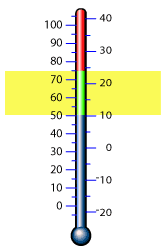 Is it LOW on the thermometer?  Say NO, in 3 parts:
“I’m flattered/honored to be asked; I  need a day or 2 to consider whether I can give it the effort that you and I would want.”
Reflect
Respond:  “Much as I would like to do it, I cannot give it the time to produce the quality you and I would want.  So I have to say no, but I would like to suggest [names of those who could use it to help their careers].”
Is it MODERATE on the thermometer?  Say NO!  These are the hard ones.  But if you say yes, you are locked in when an opportunity in your high passion area comes up.
Is it HIGH on the thermometer?  Say YES, and you can qualify it with getting more help, collaboration, co-chair effort, etc.
Manage Your Time & Self
Delegate 
Ask self: Is this something I should be doing?
Empower with authority, responsibility, and resources
Cultivate growth (so they can do more)
Provide constructive and timely feedback

Be Accepting, Flexible, And Forgiving
Do your best and recognize when it’s “good enough” to let go
Negotiate and compromise your time with others and yourself
Be Grounded: At the end of the day ask yourself this
What is most important in your life?

What do you want to be remembered for?

It  is critical to take time
 for yourself!
My Fun Times:Husband &Travel
My Fun Times: Hobbies
Partners & Family Are Important
Life is not about balance,it’s about choices